LOGEMENTS NEUFS – METROPOLE DE LYON
Collectif – Tendance à fin août 2021
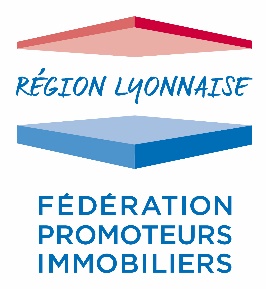 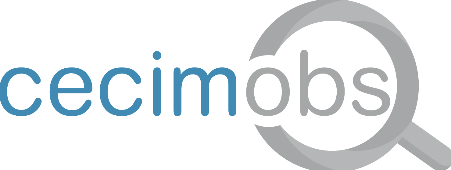 1
© CECIM 2021
METROPOLE DE LYON – ÉVOLUTION DU MARCHE ANNUEL SUR 10 ANS
2
12 octobre 2021
© CECIM 2021
EXTERIEURS METROPOLE DE LYON – ÉVOLUTION DU MARCHE ANNUEL SUR 10 ANS
3
12 octobre 2021
© CECIM 2021
AGGLO DE LYON – ÉVOLUTION DU PRIX MOYEN
Valeurs : collectif hors bloc / hors. Stats / toutes tva confondues
4
12 octobre 2021
© CECIM 2021
METROPOLE DE LYON – SYNTHESE DU MARCHE 2021 A FIN AOÛT
* valeurs en collectif hors bloc / hors. stats/ toutes tva confondues
5
12 octobre 2021
© CECIM 2021
METROPOLE DE LYON – SYNTHESE DU MARCHE 2021 A FIN AOÛT
* valeurs en collectif hors bloc / hors. stats/ toutes tva confondues
6
12 octobre 2021
© CECIM 2021
METROPOLE DE LYON – ÉVOLUTION DES VENTES EN BLOC
7
12 octobre 2021
© CECIM 2021
EXTERIEURS METROPOLE DE LYON – ÉVOLUTION DES VENTES EN BLOC
8
12 octobre 2021
© CECIM 2021
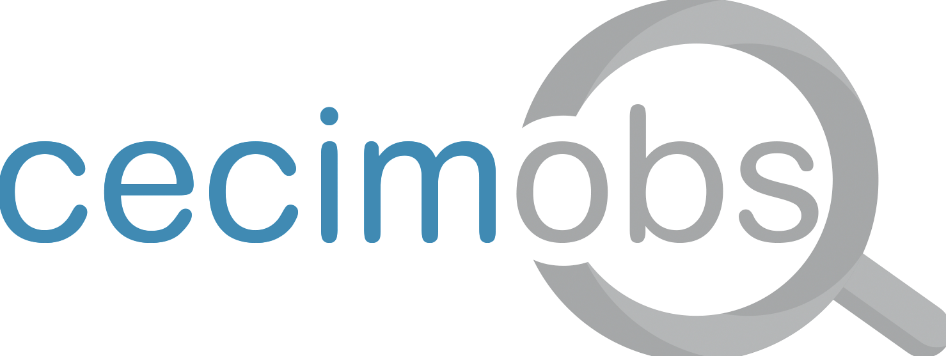 C E N T R E   D ’ E T U D E S  D E  L A  C O N J O N C T U R E  I M M O B I L I È R E
www.cecimobs.net